Describing me and others
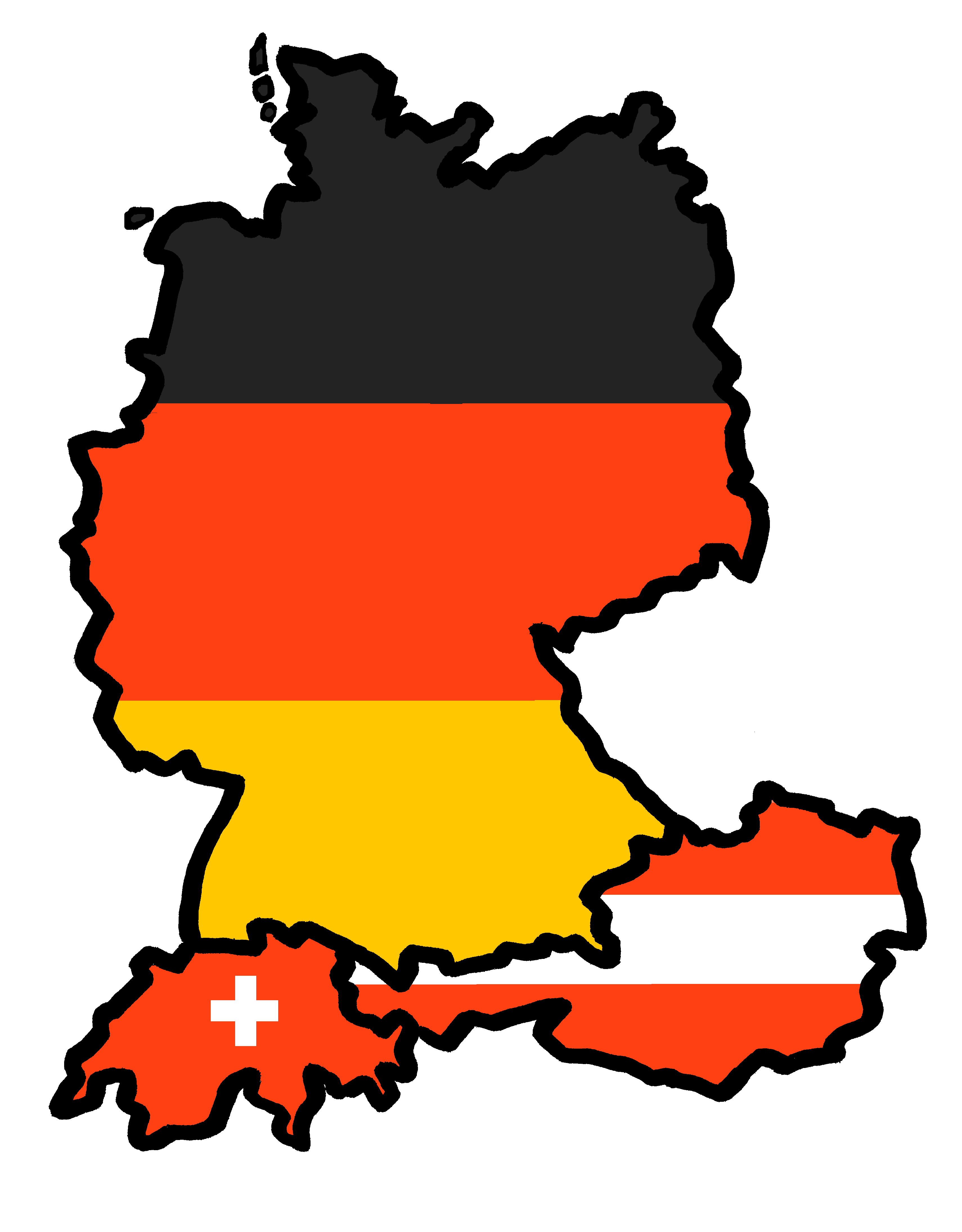 Ich kann so viel machen!
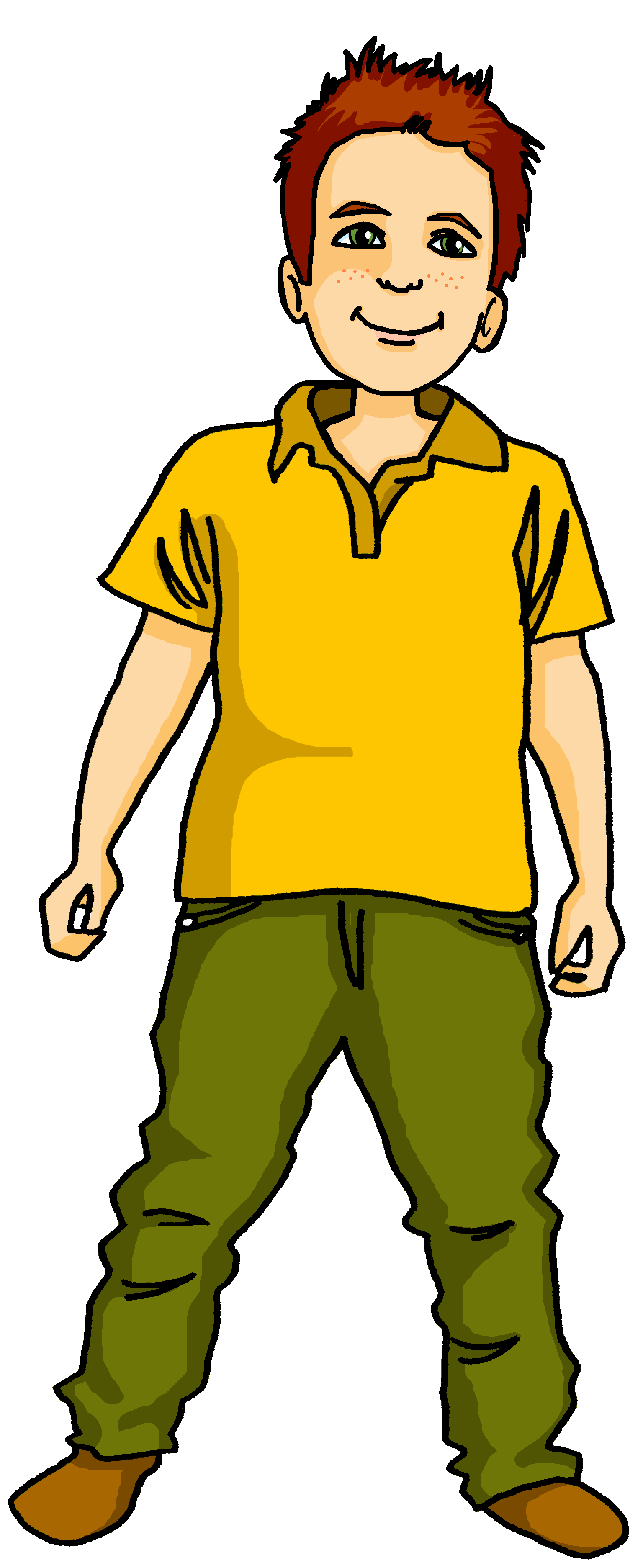 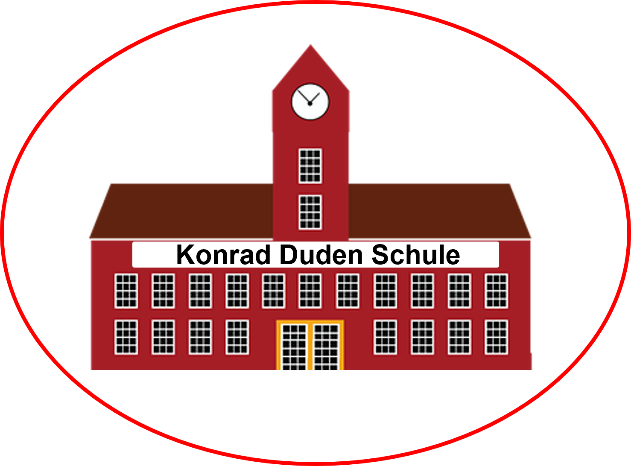 rot
Follow ups 1-5
Term 3 Week 5
[Speaker Notes: Artwork by Steve Clarke. Pronoun pictures from NCELP (www.ncelp.org). All additional pictures selected from Pixabay and are available under a Creative Commons license, no
attribution required.

Phonics:  [-g] [-d] [-b] Tag [111] und [2] gelb [1446] Berg [934] Zug [675] Lied [1733] Freund [273] Lieblings- [n/a] siebzehn [>5000]

Vocabulary: können, ich kann, du kannst [23] etwas [100] Instrument [1572]
Revisit 1: sitzen [231] wiederholen [988] Antwort [522] Frage [157] Satz [432] neben [266]
Revisit 2: denken [128] lernen [288] singen [1063] spielen [205] verstehen [211] viel [56] oft [223] ich weiß (es) nicht [n/a] wie sagt man…? [n/a] 

Jones, R.L & Tschirner, E. (2019). A frequency dictionary of German: Core vocabulary for learners. London: Routledge.

The frequency rankings for words that occur in this PowerPoint which have been previously introduced in these resources are given in the SOW and in the resources that first
introduced and formally re-visited those words. 
For any other words that occur incidentally in this PowerPoint, frequency rankings will be provided in the notes field wherever possible.

Note that the first three lessons of the year teach language that can be continuously recycled as lesson routine every lesson in Y3/4.
The idea would be that the class teacher (whether or not s/he teaches the class German can re-use the language as part of the daily routine with the class.]
[-g] [-d] [-b]
Follow up 1
aussprechen
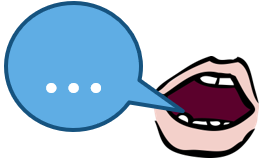 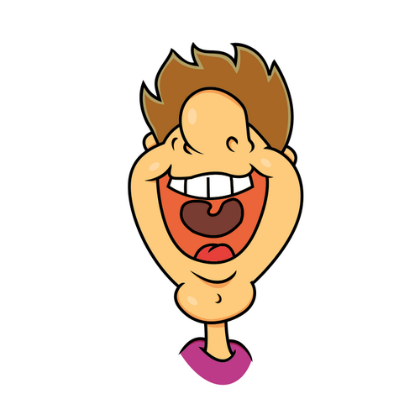 When g, d, b come before a vowel, they are like English hard g, d and b and your vocab chords vibrate. 
E.g., Frage, da, bin.
When g, d, b come at the end of a word or before a consonant they sound like k, t, p and you don’t use your vocal chords.
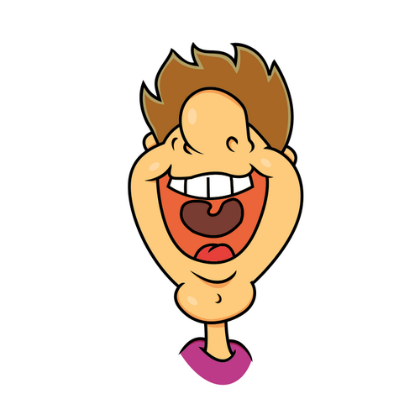 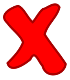 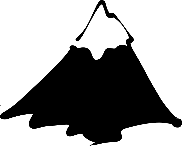 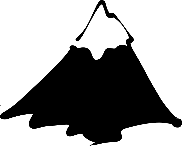 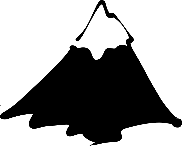 Berg
Berge
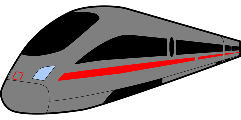 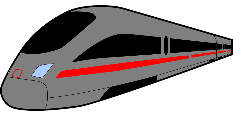 Zug
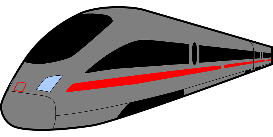 Züge
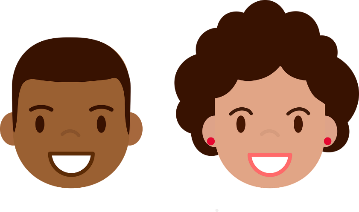 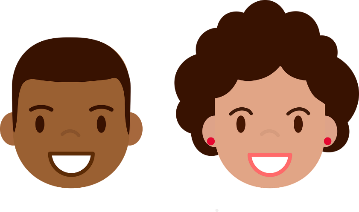 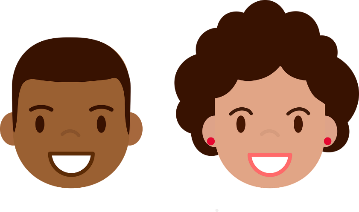 Freund
Freunde
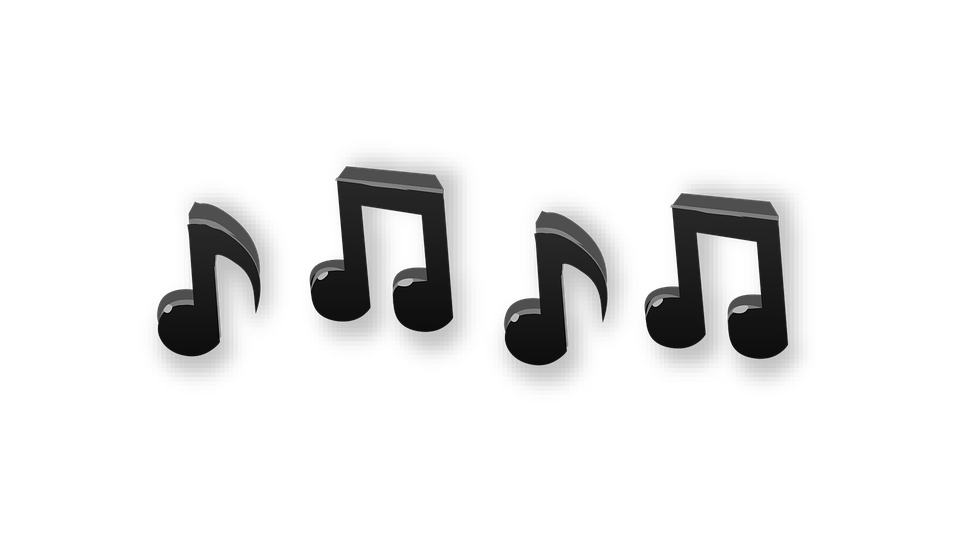 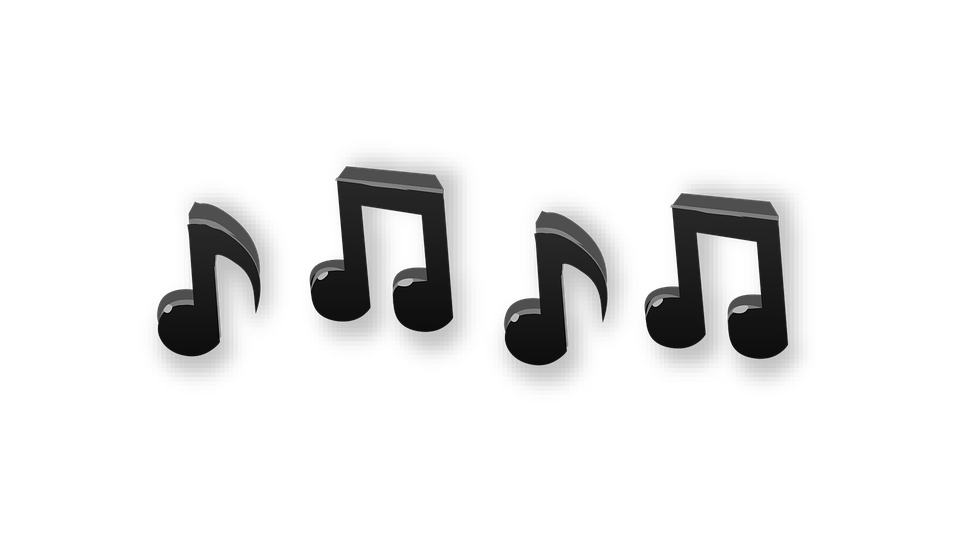 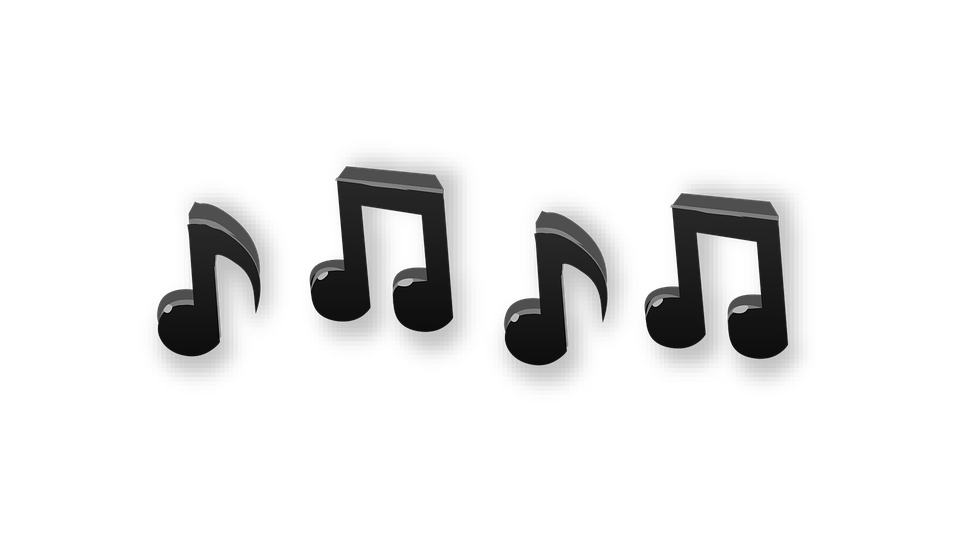 Lieder
Lied
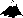 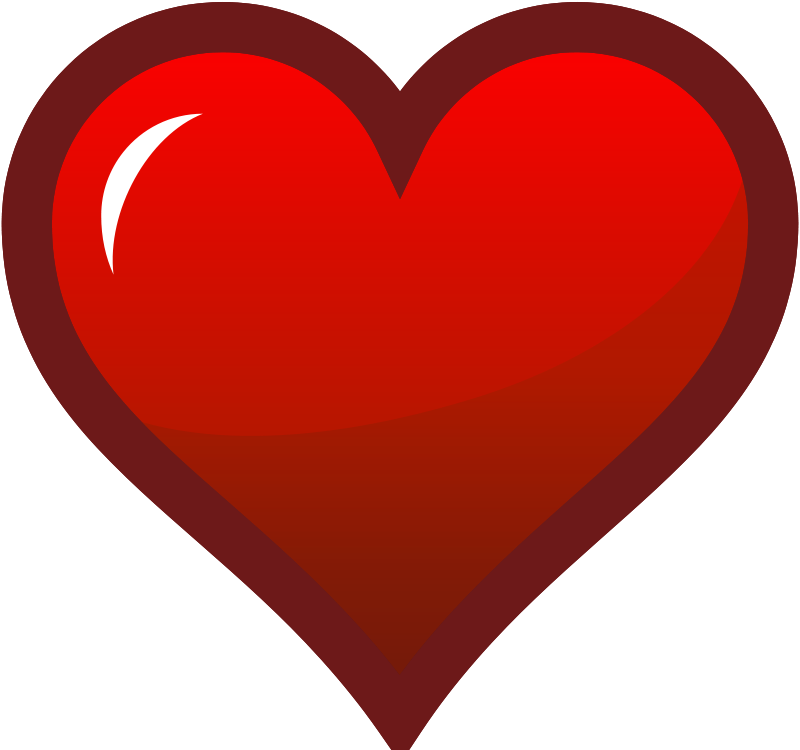 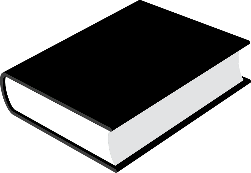 lieben
Lieblingsbuch
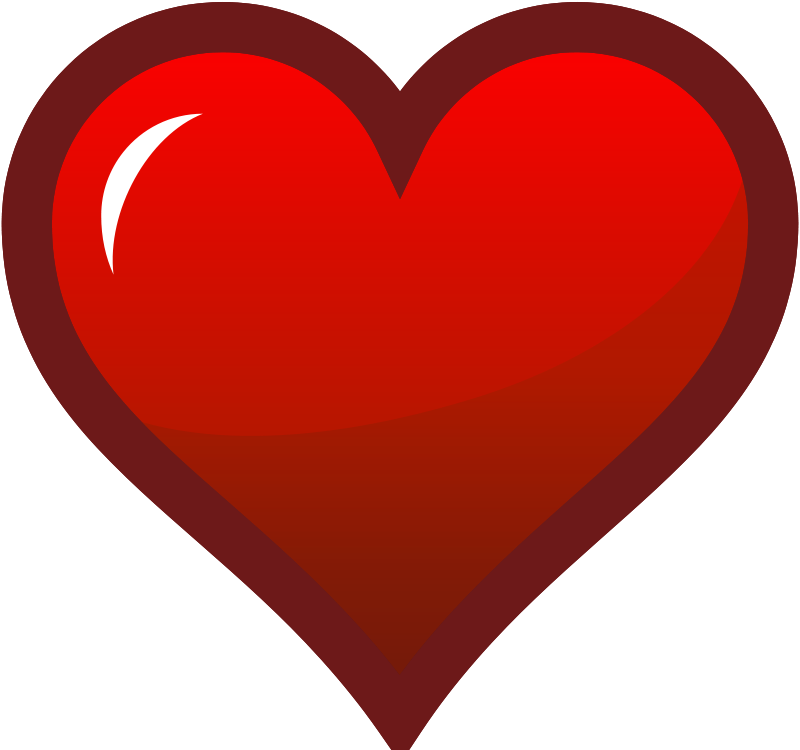 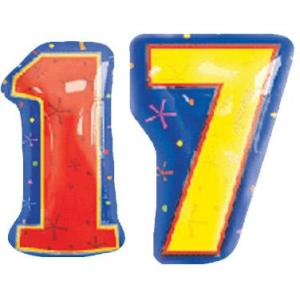 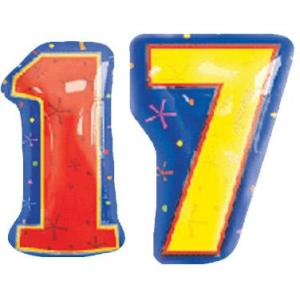 sieben
siebzehn
[Speaker Notes: Timing: 5 minutes

Aim: to practise spoken production of the SSC [-g], [-d] and [-b] and to contrast them with their voiced equivalents. 

Procedure:
Click to bring up the callouts reminding pupils when g, d, and b are voiced and unvoiced.
Click to bring up examples of each SSC.
Pupils practise saying each word, paying attention to g, d, and b. In this exercise we have arranged each example under the correct callout so pupils can focus all their attention on producing the different sounds.]
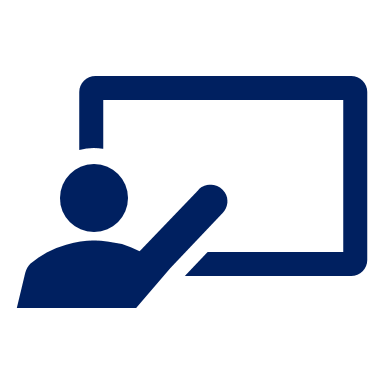 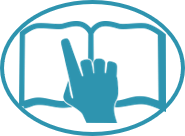 Was ist richtig? Was ist falsch?
Follow up 2
lesen
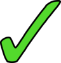 singen
1
3
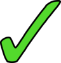 wiederholen
Ich kann etwas
Ich kann ein Lied
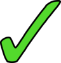 verstehen
denken
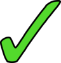 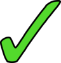 sitzen
wiederholen
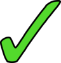 lernen
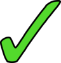 spielen
sitzen
5
Ich kann einen Satz
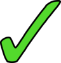 singen
4
2
denken
verstehen
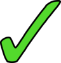 spielen
Du kannst ein Instrument
Du kannst eine Frage
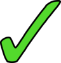 lernen
spielen
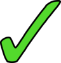 verstehen
singen
sitzen
spielen
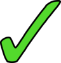 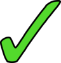 wiederholen
[Speaker Notes: Timing: 5 minutes 

Aim: to practise recognition of verbs and vocabulary from this and previous weeks. 

Procedure:
Explain to pupils that they need to decide which verbs could be correct enders to each of the 5 sentence starters, based on their meaning. Sometimes all verbs might make sense. 
Pupils discuss in pairs and write down 1-5 and the verbs they think work for each sentence. 
Elicit answers and click for ticks to appear next to correct verbs. Discuss meanings of each sentence as you correct. 
In the audio version, click on the numbered buttons to hear all the possible sentences.  Pupils can be encouraged to join in with the audio.

Note: Ensure pupils know the meanings of the sentence starters in red boxes, as without this knowledge they will struggle to access the task. Additional task suggestions:1.  Pupils make up their own sense and nonsense sentences, and their partner or the class must decide whether or not they make sense.]
Ich kann…
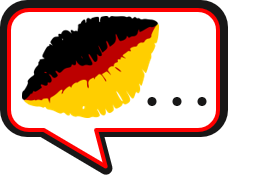 Follow up 3
sprechen
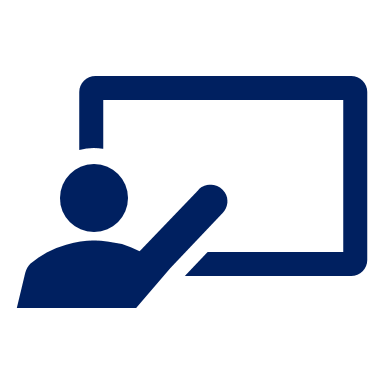 Was machst du?
Ich kann heute schwimmen.
Ich kann heute schwimmen, dienstags denken und eine Frage wiederholen.
Ich kann heute schwimmen und dienstags denken.
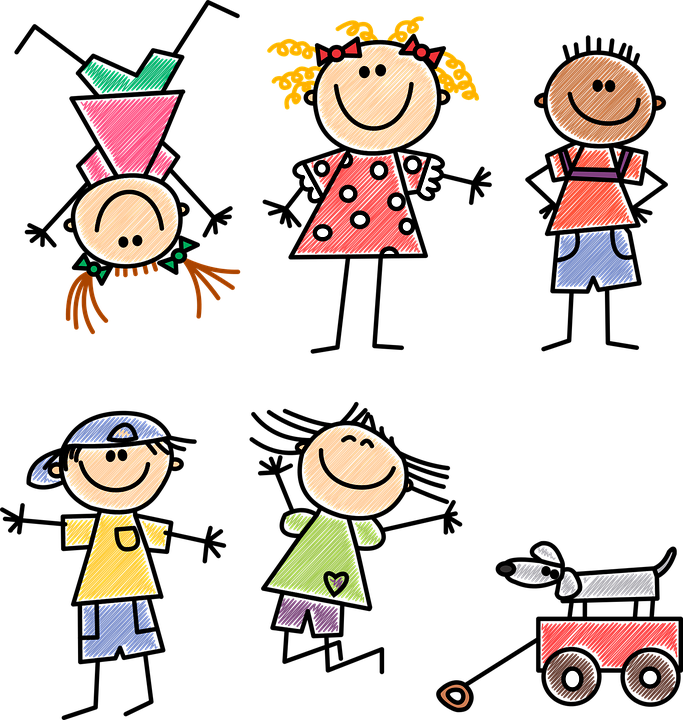 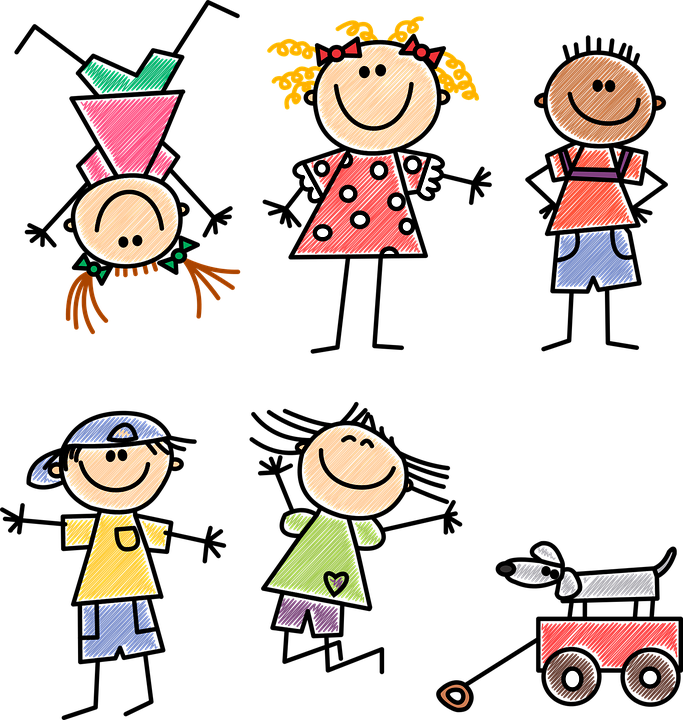 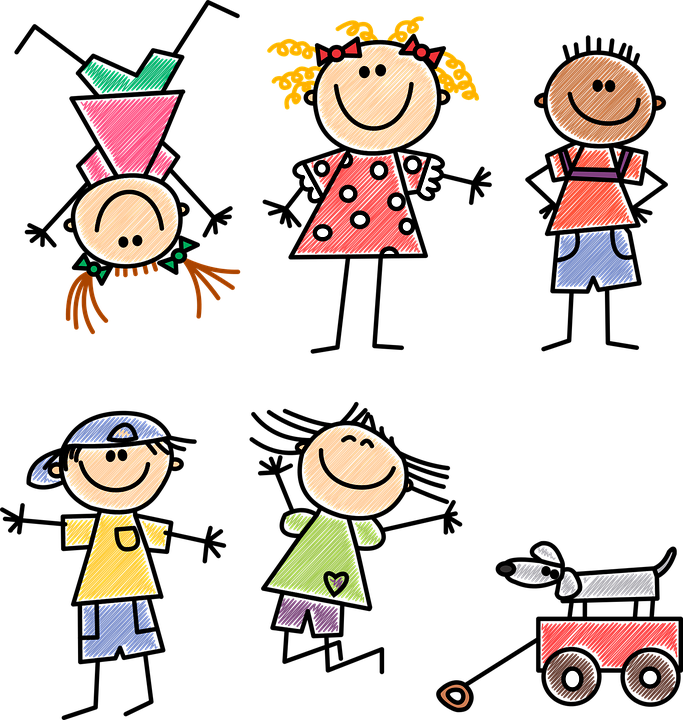 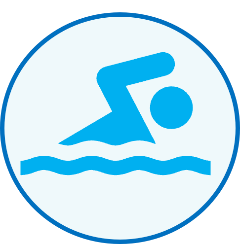 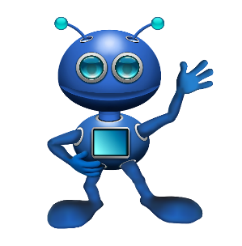 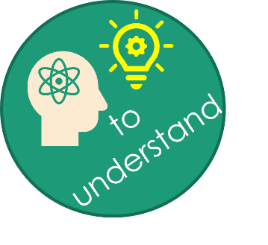 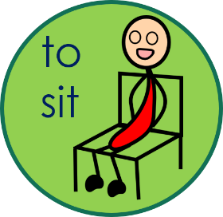 neben
heute
einen Satz
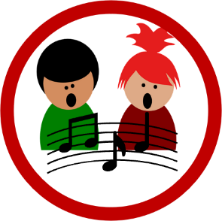 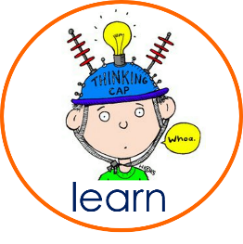 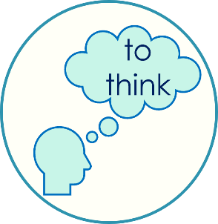 eine Antwort
ein Lied
dienstags
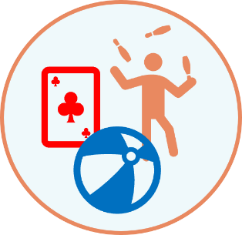 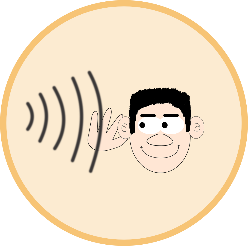 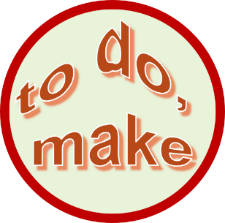 ein Instrument
etwas
eine Frage
[Speaker Notes: Timing: 10 minutes 

Aim: to practise using ‘ich kann’, focusing on correct word order with the infinitive verb at the end of each clause.

Procedure:
Explain that pupils are going to play a memory game. 
Model how this will work by clicking through the example. 
Pupils work in pairs. Pupil A chooses a phrase from the 9 options on the slide at random. They start with ‘ich kann…’. Pupil B then repeats what pupil A has said and then adds a second phrase. Pupils continue adding to each other’s sentences until they have used all 9 options. 

Note: a simplified version can be found on the following slide, where students only have to use the verbs.]
Ich kann…
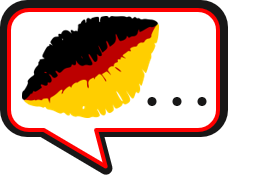 Follow up 3
sprechen
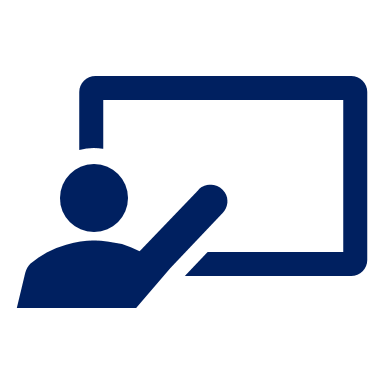 Was machst du?
Ich kann schwimmen.
Ich kann schwimmen, denken und wiederholen.
Ich kann schwimmen und denken.
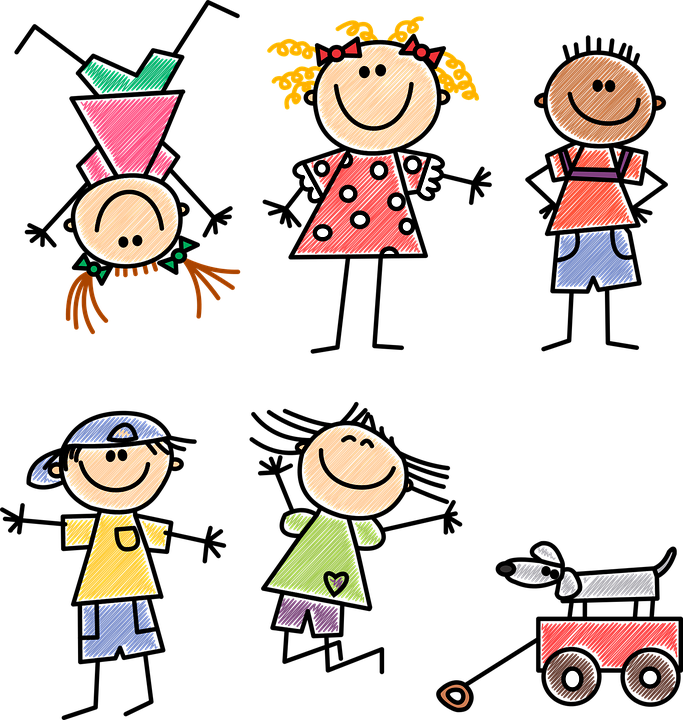 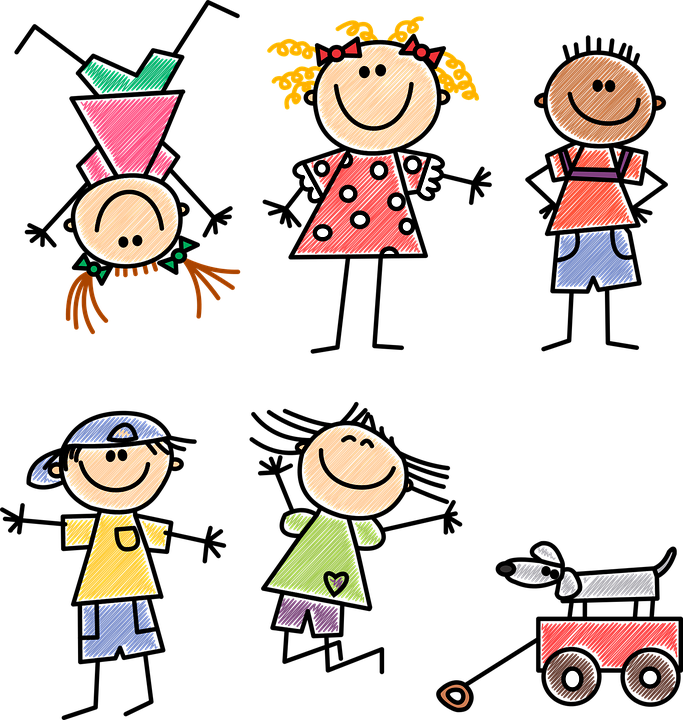 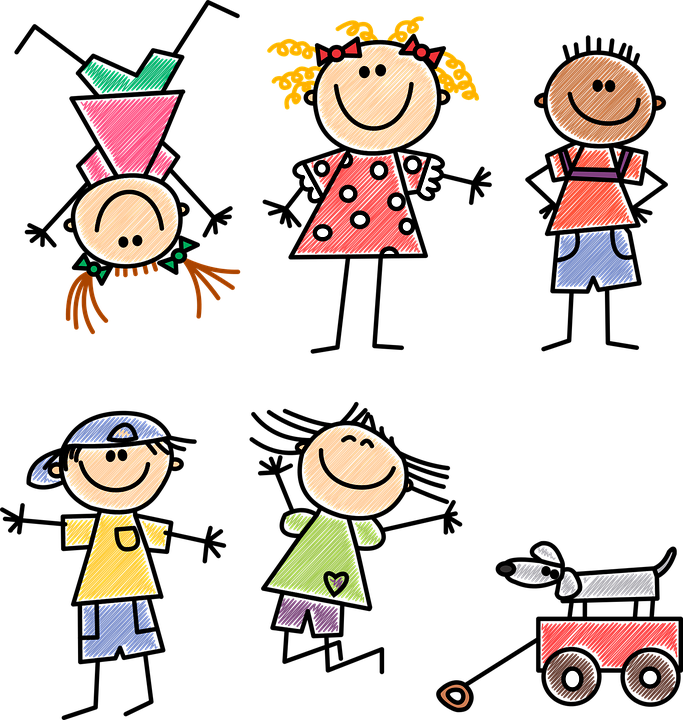 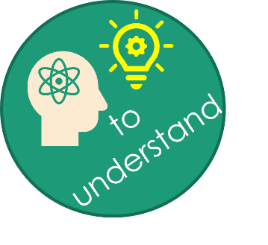 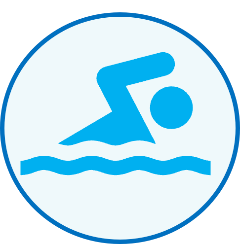 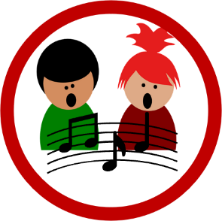 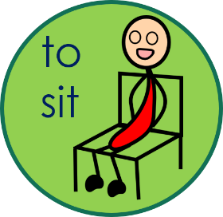 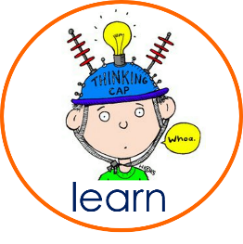 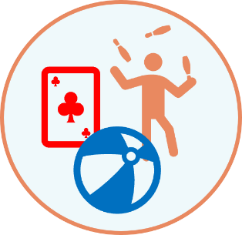 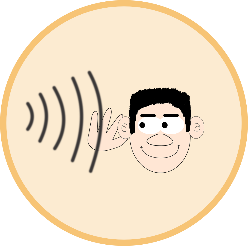 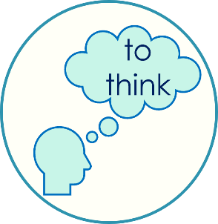 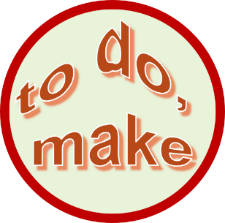 [Speaker Notes: Timing: 10 minutes 

Aim: to practise using ‘ich kann’ with WO2. 

Procedure:
Explain that pupils are going to play a memory game. 
Model how this will work by clicking through the example. 
Pupils work in pairs. Pupil A chooses one of the 9 verbs on the slide at random. They start with ‘ich kann…’. Pupil B then repeats what pupil A has said and then adds a second verb. Pupils continue adding to each other’s sentences until they have used all 9 verbs. 

Note: a more complex version can be found on the previous slide, where pupils add extra details to phrases to help them practise word order that is different in German.]
Yes/no questions
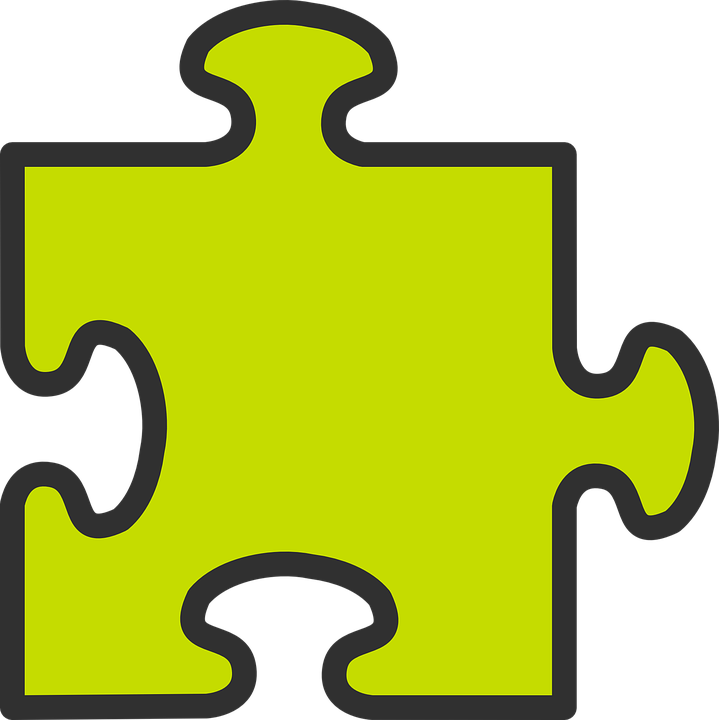 Remember! In German we swap verb and subject (e.g., I, you) to make a yes/no question:
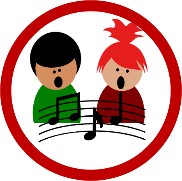 Remember! There is no word for ‘do’ in German yes/no questions.
?
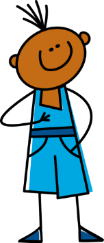 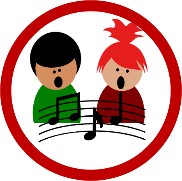 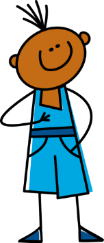 Singe ich?
Ich singe.
I sing.
Do I sing?
Note that the verb kann swaps with the subject ich.
Questions with können (can) work like this:
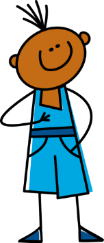 ?
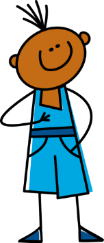 Ich kann singen.
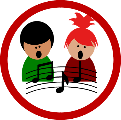 Kann ich singen?
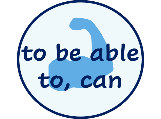 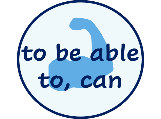 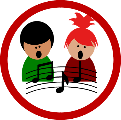 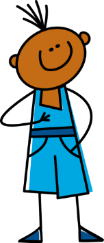 ?
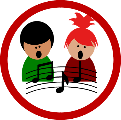 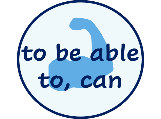 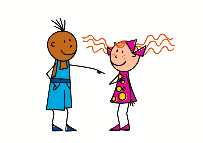 Kannst du singen?
Du kannst singen.
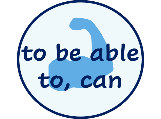 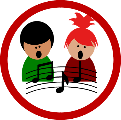 [Speaker Notes: Timing: 2 minutes 

Aim: to recap the formation of yes/ no questions by swapping the subject and verb and to introduce the formation of yes/ no questions with ‘kann’.

Procedure:
Click through the animations to recap the formation of yes/no questions and to learn the formation of yes/ no questions with ‘kann’.]
Was ist das auf Englisch?
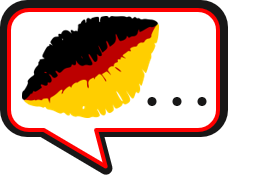 Follow up 4
Partnerarbeit:Auf Deutsch sprechen.
sprechen
60
S
0
START
[Speaker Notes: Timing: 5 minutes

Aim: to practise building statements and questions in 2-verb structures using ‘ich kann’ and ‘du kannst’.

Procedure:
This is a partner team activity – pupils are competing together to get as many sentences as possible.
Click start to give pupils one minute to write down the English for as many sentences as they can form from the words on the slide, choosing one word from each column.
Partner A then starts by reading out an English sentence to Partner B, which s/he must translate into German.  Partner A listens and corrects, as necessary. They have one minute to get as many as possible.
They swap roles and repeat the activity. 
They add up their total number of sentences correctly formed – the teacher decides the winners (who has more than 10 / 12 / 15 / 18 / 20 sentences in their pair?).

Note: If teachers would like to practise just statements and not questions as well, then the bottom two options from the first two columns can be removed and the previous grammar slide can be omitted.]

Schreib auf Englisch.
Follow up 5:
Can you get at least 15 points?
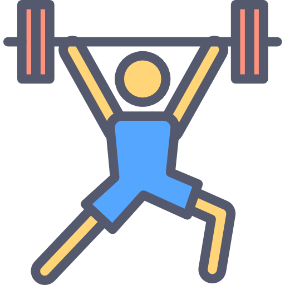 to learn, learning
to sing, singing
to think, thinking
Vokabeln
x3
often
I don’t know
How do you say…?
Wörter
to understand
to play, playing
a lot, much
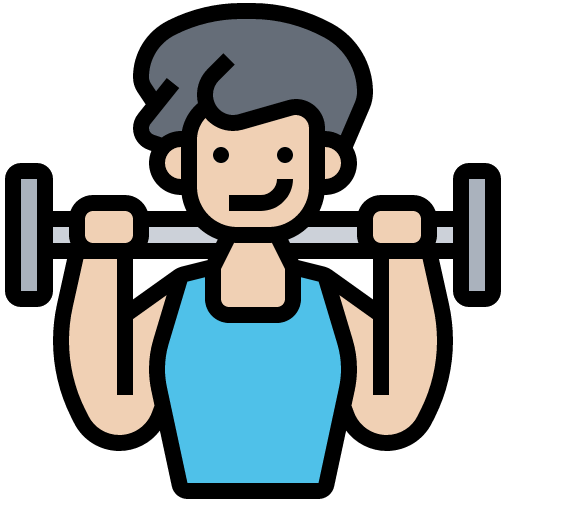 to sit, sitting
(the) answer
(the) question
x2
next to
(the) sentence
to repeat, reapeating
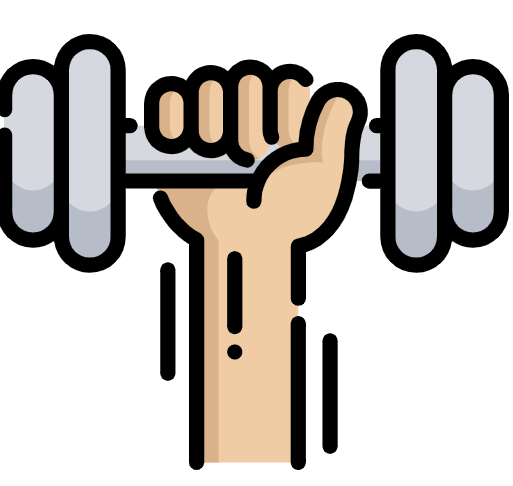 something
(the) instrument
to be able to, can
x1
and
I can
you can
[Speaker Notes: Timing: 5 minutes

Aim: to practise written comprehension of vocabulary from this and revisited weeks.

Procedure:1. Give pupils a blank grid.  They fill in the English meanings of any of the words they know, trying to reach 15 points in total.
Note:The most recently learnt and practised words are pink, words from the previous week are green and those from week 1 are blue, thus more points are awarded for them, to recognise that memories fade and more effort (heavy lifting!) is needed to retrieve them.]

Follow up 5:
Schreib auf Deutsch.
Can you get at least 15 points?
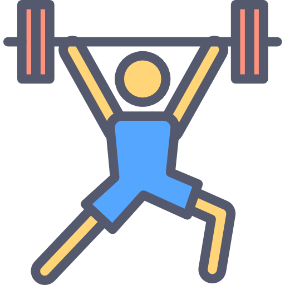 verstehen
Wie sagt man…?
oft
Vokabeln
x3
denken
spielen
singen
Wörter
lernen
viel
Ich weiß (es) nicht
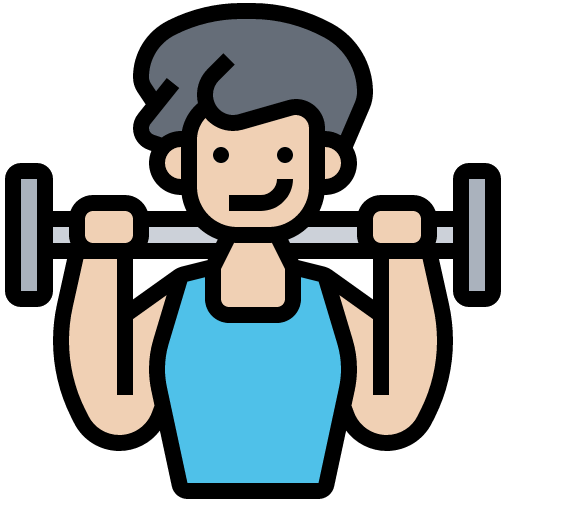 die Frage
neben
der Satz
x2
sitzen
die Antwort
wiederholen
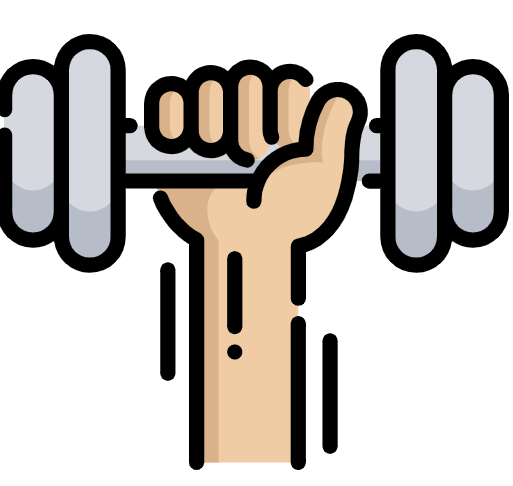 können
und
ich kann
x1
etwas
du kannst
das Instrument
[Speaker Notes: Timing: 5 minutes

Aim: to practise written production of vocabulary from this and revisited weeks.

Procedure:1. Give pupils a blank grid. They fill in the German meanings of any of the words they know, trying to reach 15 points in total.
Note:The most recently learnt and practised words are pink, words from the previous week are green and those from week 1 are blue, thus more points are awarded for them, to recognise that memories fade and more effort (heavy lifting!) is needed to retrieve them.]
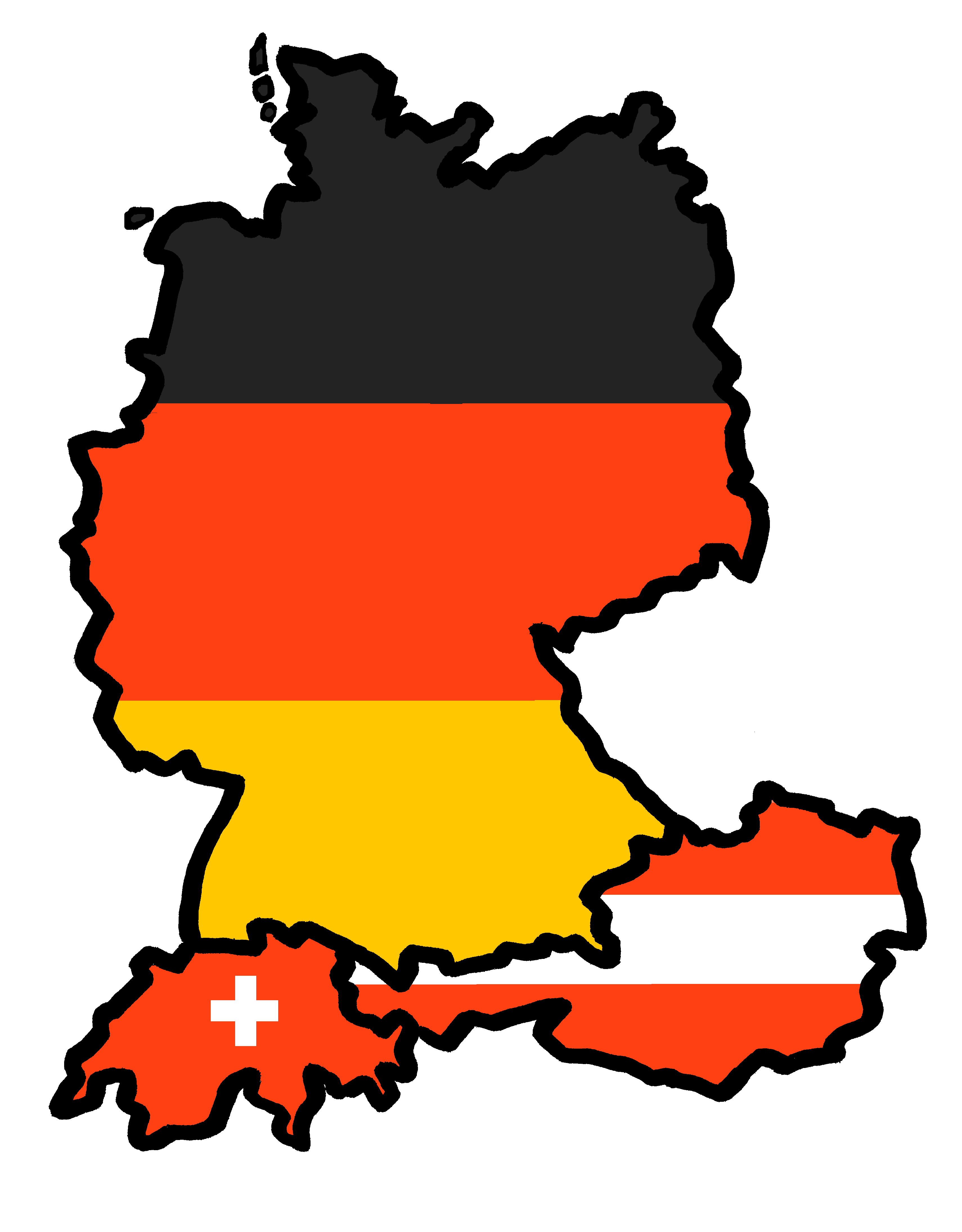 Tschüss!
rot

Schreib auf Englisch.
Follow up 5:
Can you get at least 15 points?
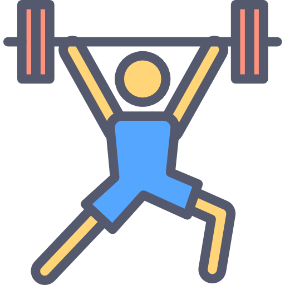 Vokabeln
x3
Wörter
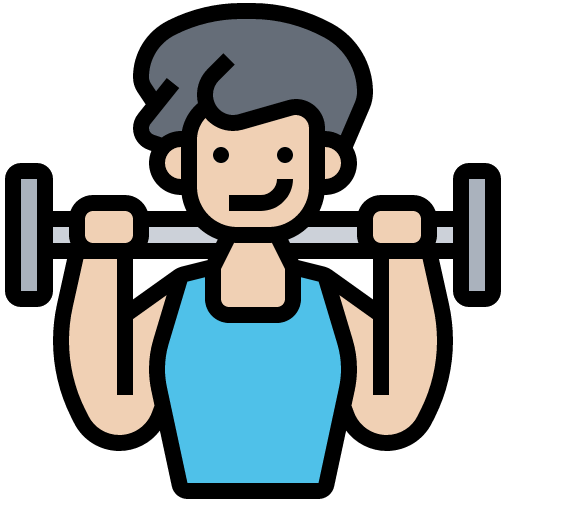 x2
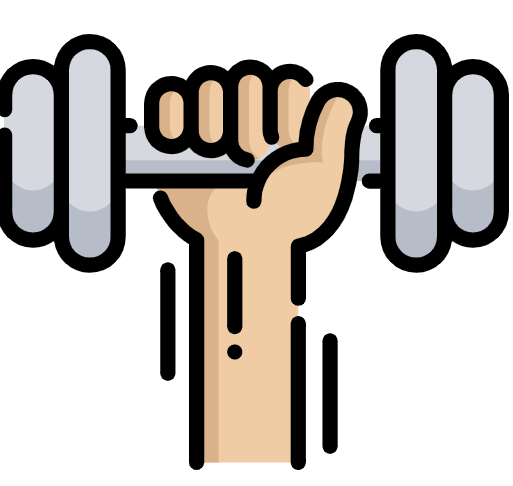 x1
[Speaker Notes: HANDOUT]

Schreib auf Deutsch.
Follow up 5:
Can you get at least 15 points?
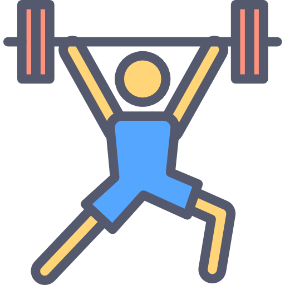 Vokabeln
x3
Wörter
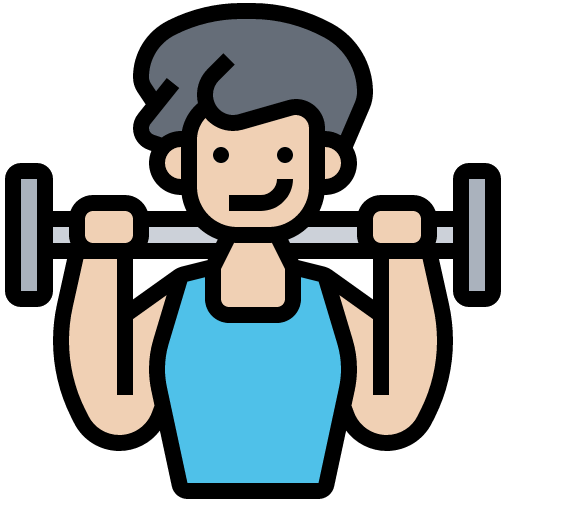 x2
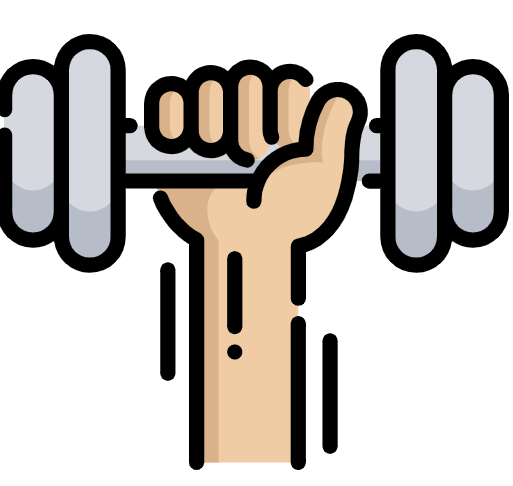 x1
[Speaker Notes: HANDOUT]